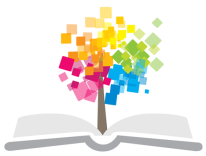 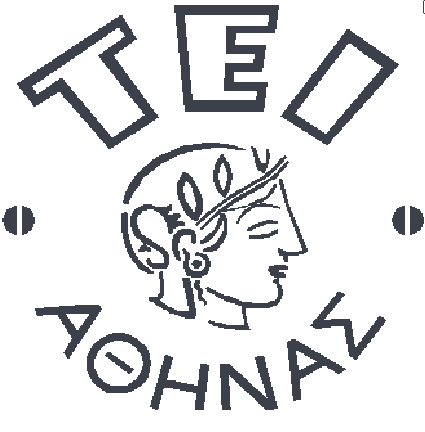 Ανοικτά Ακαδημαϊκά Μαθήματα στο ΤΕΙ Αθήνας
Τεχνικές μάλαξης (Θ)
Ενότητα 3: Η μάλαξη ως θεραπευτική πράξη
Γεωργία Πέττα
Τμήμα Φυσικοθεραπείας
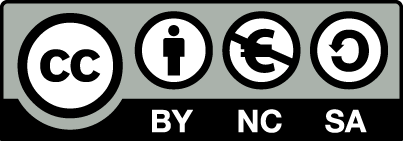 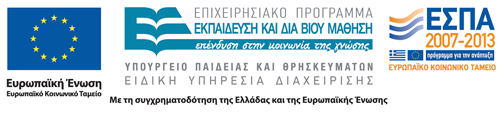 Μάλαξη
Ενεργητική ή παθητική θεραπ. πράξη;
Ο ασθενής είναι παθητικός δέκτης;
Υποδοχείς           Αντι-δραση
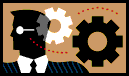 Μάλαξη
Παράδειγμα: 
Πονεμένος αυχένας            ο αυχένας μου
Άρνηση         αναδόμηση
ενεργητική διαδικασία
αναγνώριση
Μάλαξη
Αναγνωρίζει το σώμα του
Αχ αυτος ο αυχενας!!!
Ο αυχενας μου!!!
Παρελθόν
Παρόν
Μέλλον;;;
Σφετσιώρης 2003
Μάλαξη
Αγγίζω
Κίνηση
Συγκίνηση
Μάλαξη = αγγίζω με πρόθεση & ακρίβεια σύμφωνα με τις ανάγκες του ασθενούς
Σφετσιώρης 2003
Είδη θεραπευτικής μάλαξης
Κλασσική
Λεμφική
Αθλητική
Μ. Συνδετικού ιστού 
Μ.κατά Cyriax (βαθείς εγκάρσιοι χειρ.) 
Μ.κατά Wetterald (ρολάρισμα του δέρματος) 
Μ.κατά Rolf (δομική επιδραση,συνολική λειτ.)
M.Siatchou κλπ....(παραδοσιακή κιν.ιατρική) 
Ειδικές «τεχνικές»(περιόστεο, κοιλία...)
Σακκελλάρη 2004,Σφετσιώρης 2003
Κλασσικοί χειρισμοί
Θωπείες: ολισθαίνουσες επιφ.πιέσεις
Βαθιές ολ. Πιέσεις
Στατικές πιέσεις
Ζυμώματα -Συνθλίψεις
Ανατρίψεις
Δονήσεις
Πλήξεις – πελεκισμοί – κονδυλισμοδακτυλισμοί -ραπίσματα
Σακελλάρη 2004, Σφετσιώρης 2003
Παράμετροι εφαρμογής
Ένταση
Ταχύτητα -ρυθμός
Διάρκεια
Κατεύθυνση
Επανάληψη
Σακελλάρη 2004, Σφετσιώρης 2003
Θωπείες
Είναι οι χειρισμοί με τους οποίους αρχίζει και τελειώνει μια συνεδρία μάλαξης
Επιφανειακοί έως ελαφρώς βαθείς, ήπιοι κατευναστικοί και μερικές φορές «διαγνωστικοί»
Τα χέρια ολισθαίνουν πάνω στο δέρμα και δεν πρέπει να χάνεται η επαφή με τον ασθενή καθόλου
Χρησιμοποιείται ολόκληρη η παλαμιαία επιφάνεια και σε μερικές περιπτώσεις μόνο με το θέναρ και τον αντίχειρα
Θωπείες
Τα χέρια κινούνται παράλληλα ,χιαστί ή εναλλάξ
Τα χέρια προσαρμόζονται στο ανάγλυφο του σώματος
Εάν ο σκοπός είναι μυοχαλαρωτικός -αναλγητικός δεν παίζει ρόλο η κατεύθυνση
Εάν ο σκοπός είναι αποιδηματικός η κατεύθυνση πρέπει να είναι από την περιφέρεια προς το κέντρο, να ακολουθεί δηλ. την φλεβική ροή
Hollis 1988, Σακελλάρη2004, Σφετσιώρης 2003
Θωπείες
Η διαφορετική εφαρμογή της θωπείας (επιφανειακή ή βαθύτερη) ενεργοποιεί διαφορετικούς μηχανισμούς θεραπευτικής δράσης
Η επιφανειακή ενεργοποιεί αισθητήριους αντιδραστικούς μηχανισμούς για χαλάρωση ή διέγερση
Η βαθύτερη επηρεάζει την κυκλοφορία
Hollis 1988
Θωπείες - τεχνικές λεπτομέρειες
Σε περιπτώσεις μεγάλης τριχοφυΐας ακολουθούν την διεύθυνση των τριχών
Η ασκούμενη τάση πρέπει να είναι σταθερή, γεγονός που προϋποθέτει μεγάλη εξάσκηση
Ρυθμός αργός= κατευναστικός
Ρυθμός γρήγορος = διεργετικός, αγγειοκινητικές αλλαγές
Ρυθμός ασταθής= πρόληψη της προσαρμογής των δερμουποδοχέων= επιδραση επι του τόνου των μυών κατά θεραπευτική βούληση
Σφετσιώρης 2003
Τέλος Ενότητας
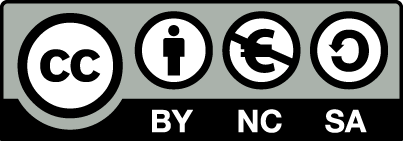 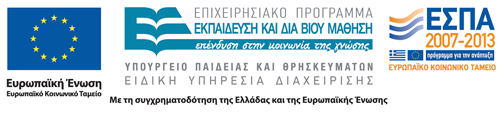 Σημειώματα
Σημείωμα Αναφοράς
Copyright Τεχνολογικό Εκπαιδευτικό Ίδρυμα Αθήνας, Γεωργία Πέττα 2014. Γεωργία Πέττα 2014. «Τεχνικές μάλαξης (Θ). Ενότητα 3: Ενότητα 3: Η μάλαξη ως θεραπευτική πράξη». Έκδοση: 1.0. Αθήνα 2014. Διαθέσιμο από τη δικτυακή διεύθυνση: ocp.teiath.gr.
Σημείωμα Αδειοδότησης
Το παρόν υλικό διατίθεται με τους όρους της άδειας χρήσης Creative Commons Αναφορά, Μη Εμπορική Χρήση Παρόμοια Διανομή 4.0 [1] ή μεταγενέστερη, Διεθνής Έκδοση.   Εξαιρούνται τα αυτοτελή έργα τρίτων π.χ. φωτογραφίες, διαγράμματα κ.λ.π., τα οποία εμπεριέχονται σε αυτό. Οι όροι χρήσης των έργων τρίτων επεξηγούνται στη διαφάνεια  «Επεξήγηση όρων χρήσης έργων τρίτων». 
Τα έργα για τα οποία έχει ζητηθεί άδεια  αναφέρονται στο «Σημείωμα  Χρήσης Έργων Τρίτων».
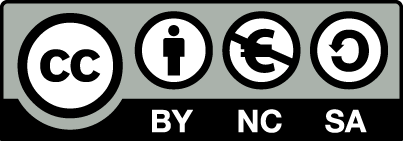 [1] http://creativecommons.org/licenses/by-nc-sa/4.0/ 
Ως Μη Εμπορική ορίζεται η χρήση:
που δεν περιλαμβάνει άμεσο ή έμμεσο οικονομικό όφελος από την χρήση του έργου, για το διανομέα του έργου και αδειοδόχο
που δεν περιλαμβάνει οικονομική συναλλαγή ως προϋπόθεση για τη χρήση ή πρόσβαση στο έργο
που δεν προσπορίζει στο διανομέα του έργου και αδειοδόχο έμμεσο οικονομικό όφελος (π.χ. διαφημίσεις) από την προβολή του έργου σε διαδικτυακό τόπο
Ο δικαιούχος μπορεί να παρέχει στον αδειοδόχο ξεχωριστή άδεια να χρησιμοποιεί το έργο για εμπορική χρήση, εφόσον αυτό του ζητηθεί.
Επεξήγηση όρων χρήσης έργων τρίτων
Δεν επιτρέπεται η επαναχρησιμοποίηση του έργου, παρά μόνο εάν ζητηθεί εκ νέου άδεια από το δημιουργό.
©
διαθέσιμο με άδεια CC-BY
Επιτρέπεται η επαναχρησιμοποίηση του έργου και η δημιουργία παραγώγων αυτού με απλή αναφορά του δημιουργού.
διαθέσιμο με άδεια CC-BY-SA
Επιτρέπεται η επαναχρησιμοποίηση του έργου με αναφορά του δημιουργού, και διάθεση του έργου ή του παράγωγου αυτού με την ίδια άδεια.
διαθέσιμο με άδεια CC-BY-ND
Επιτρέπεται η επαναχρησιμοποίηση του έργου με αναφορά του δημιουργού. 
Δεν επιτρέπεται η δημιουργία παραγώγων του έργου.
διαθέσιμο με άδεια CC-BY-NC
Επιτρέπεται η επαναχρησιμοποίηση του έργου με αναφορά του δημιουργού. 
Δεν επιτρέπεται η εμπορική χρήση του έργου.
Επιτρέπεται η επαναχρησιμοποίηση του έργου με αναφορά του δημιουργού
και διάθεση του έργου ή του παράγωγου αυτού με την ίδια άδεια.
Δεν επιτρέπεται η εμπορική χρήση του έργου.
διαθέσιμο με άδεια CC-BY-NC-SA
διαθέσιμο με άδεια CC-BY-NC-ND
Επιτρέπεται η επαναχρησιμοποίηση του έργου με αναφορά του δημιουργού.
Δεν επιτρέπεται η εμπορική χρήση του έργου και η δημιουργία παραγώγων του.
διαθέσιμο με άδεια 
CC0 Public Domain
Επιτρέπεται η επαναχρησιμοποίηση του έργου, η δημιουργία παραγώγων αυτού και η εμπορική του χρήση, χωρίς αναφορά του δημιουργού.
Επιτρέπεται η επαναχρησιμοποίηση του έργου, η δημιουργία παραγώγων αυτού και η εμπορική του χρήση, χωρίς αναφορά του δημιουργού.
διαθέσιμο ως κοινό κτήμα
χωρίς σήμανση
Συνήθως δεν επιτρέπεται η επαναχρησιμοποίηση του έργου.
16
Διατήρηση Σημειωμάτων
Οποιαδήποτε αναπαραγωγή ή διασκευή του υλικού θα πρέπει να συμπεριλαμβάνει:
το Σημείωμα Αναφοράς
το Σημείωμα Αδειοδότησης
τη δήλωση Διατήρησης Σημειωμάτων
το Σημείωμα Χρήσης Έργων Τρίτων (εφόσον υπάρχει)
μαζί με τους συνοδευόμενους υπερσυνδέσμους.
Χρηματοδότηση
Το παρόν εκπαιδευτικό υλικό έχει αναπτυχθεί στo πλαίσιo του εκπαιδευτικού έργου του διδάσκοντα.
Το έργο «Ανοικτά Ακαδημαϊκά Μαθήματα στο ΤΕΙ Αθήνας» έχει χρηματοδοτήσει μόνο την αναδιαμόρφωση του εκπαιδευτικού υλικού. 
Το έργο υλοποιείται στο πλαίσιο του Επιχειρησιακού Προγράμματος «Εκπαίδευση και Δια Βίου Μάθηση» και συγχρηματοδοτείται από την Ευρωπαϊκή Ένωση (Ευρωπαϊκό Κοινωνικό Ταμείο) και από εθνικούς πόρους.
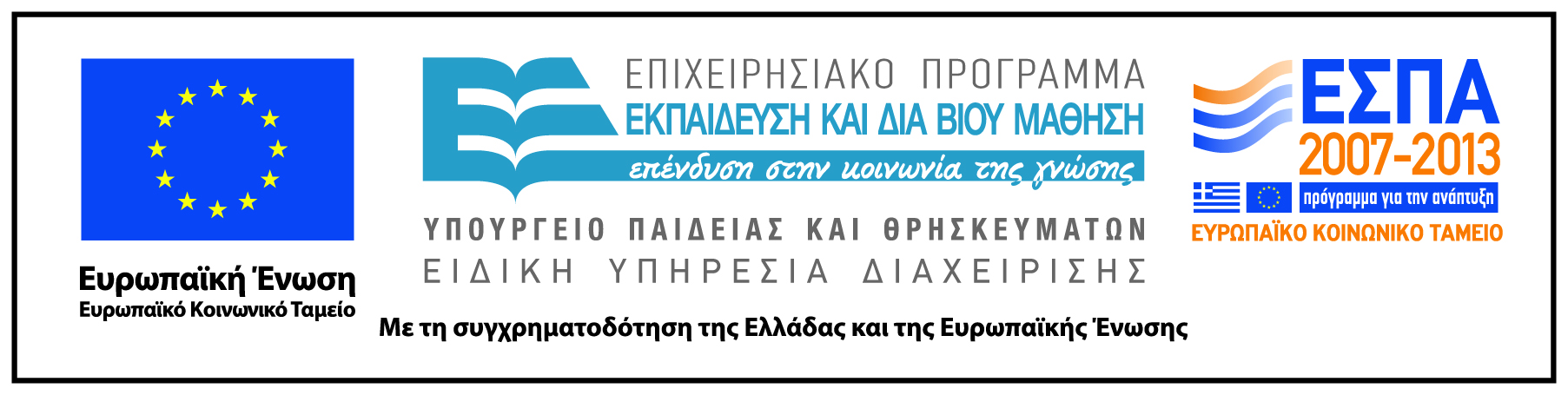